РОССЕТИ 
ФСК ЕЭС МЭС ЮГА 
(ФИЛИАЛ ПАО «ФСК ЕЭС» – Кубанское ПМЭС)
ФЕДЕРАЛЬНАЯ СЕТЕВАЯ КОМПАНИЯ ЕДИНОЙ ЭНЕРГЕТИЧЕСКОЙ СИСТЕМЫ
РОССЕТИ ФСК ЕЭС одна из крупнейших в мире электросетевых компаний по протяженности линий электропередачи и трансформаторной мощности. Потребителями услуг РОССЕТИ ФСК ЕЭС являются распределительные сетевые компании, энергосбытовые организации и крупные промышленные предприятия. В зоне ответственности ФСК находятся объекты магистральных электрических сетей напряжением 220 кВ и выше: 
 148,3 тыс. км высоковольтных линий электропередачи
 951 подстанция общей установленной мощностью более 352,9 тыс. МВА.
РОССЕТИ ФСК ЕЭС обеспечивает надежное энергоснабжение потребителей в 77 регионах России,  обслуживая площадь около 15,1 млн. кв. км.  
Численность персонала ФСК составляет 22 тыс. человек. 
В состав РОССЕТИ ФСК ЕЭС  входят:
7 филиалов МЭС (Магистральные электрические сети) 
и 35 филиалов ПМЭС (Предприятия магистральных 
электрических сетей).
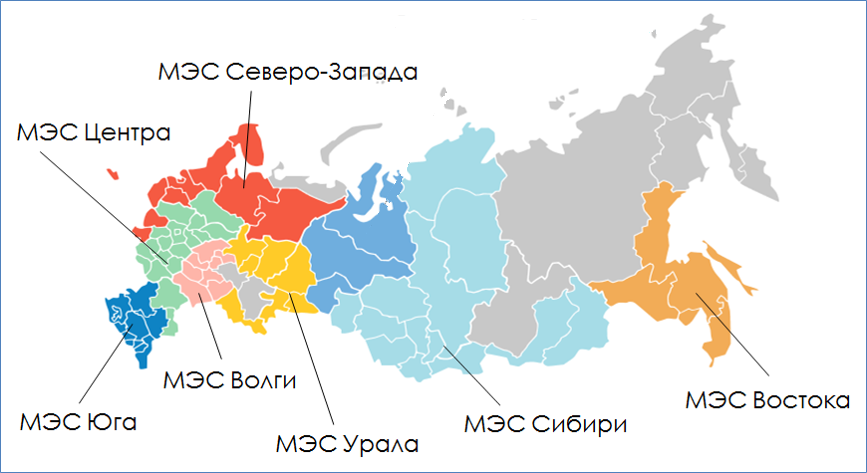 Профиль РОССЕТИ ФСК ЕЭС Кубанское ПМЭС
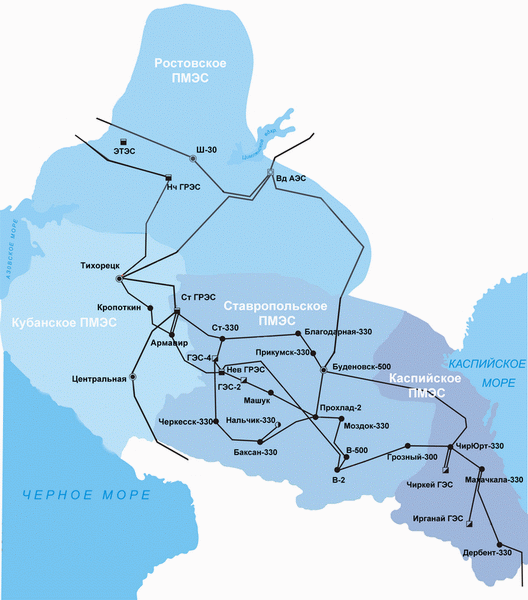 В Краснодарском крае, Республике Адыгея и Республике Крым ФСК ЕЭС представлена Кубанским предприятием Магистральных электрических сетей. Стоит отметить, что Кубанское ПМЭС является единственным предприятием в зону эксплуатационной ответственности которого входят          3 (три) города героя: Севастополь, Новороссийск и Керчь. 
Кубанское ПМЭС создано в сентябре 2002 года и является подразделением МЭС Юга.
Состав предприятия
–	642 квалифицированных специалиста;
–	35 подстанций 110 – 500 кВ общей трансформаторной мощностью более 15 425 МВА;
–	4901 км линий электропередачи.
Профиль РОССЕТИ ФСК ЕЭС Кубанское ПМЭС
Ключевые проекты
Несмотря на растущие из года в год нагрузки предприятию удается не только обеспечивать стабильную работу энергосистемы, но идти вперед, строить новые и реконструировать старые объекты. 
В 2018 году в рамках соглашения между ФСК ЕЭС и администрацией Краснодарского края были построены ПС 220 кВ Восточная промзона и ПС 220 кВ Ново-Лабинская общей трансформаторной мощностью 560 и 330 МВА. Ввод в работу подстанций позволил восполнить существующий дефицит мощности, а также создал её резерв для экономического роста              г. Краснодара и Усть-Лабинского района края. Кроме того, благодаря ПС 220 кВ Восточная промзона обеспечена потребность в электрической мощности новых жилых микрорайонов, и индустриального технопарка, размещаемого в северо-восточной зоне г. Краснодара.
В соответствие со Схемой и программой развития электроэнергетики Краснодарского края на 2019-2023гг., планируется завершение реконструкции ПС 500 кВ Тихорецк – основного центра питания Кубанской энергосистемы. Это связано и с обеспечением технологического присоединения мощностей тепличного комплекса и перерабатывающего производства ООО «Зелёная Линия». Для обеспечения надежности электроснабжения существующих потребителей г. Краснодара, с целью исключения ввода графиков аварийного ограничения режима потребления электрической энергии предполагается сооружение ПС 220 кВ Новая с одним АТ 220/110 кВ мощностью 125 МВА и ВЛ 220 кВ Новая – Яблоновская.
Стоит отметить, что на всех энергообъектах применяется самое современное оборудование: комплектные распределительные элегазовые устройства, микропроцессорные устройства релейной защиты и автоматики, автоматизированные системы управления технологическими процессами, токопроводы с литой изоляцией, позволяющие значительно сократить потери при передаче электроэнергии.
Кадровая политика РОССЕТИ ФСК ЕЭС Кубанское ПМЭС
Основные цели кадровой политики Общества:
Создание и совершенствование системы кадрового резерва для наиболее эффективного использования кадрового потенциала Общества.
   Развитие корпоративной культуры и поддержание благоприятного морально-психологического климата.
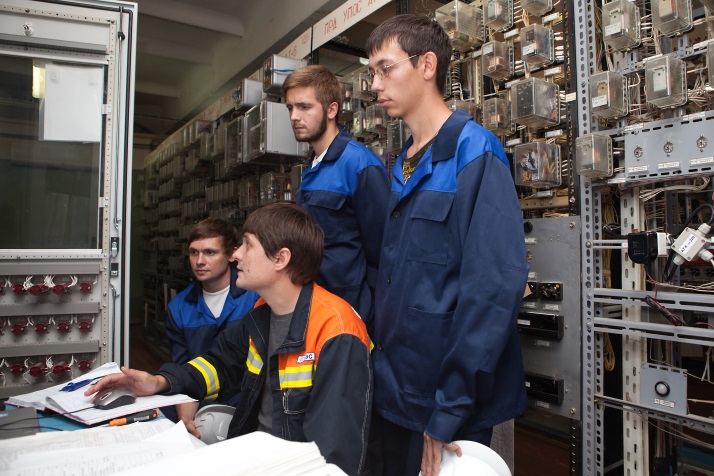 Привлечение квалифицированного персонала для решения текущих и перспективных задач Компании.
   Создание условий для закрепления и оптимального использования высококвалифицированного персонала.
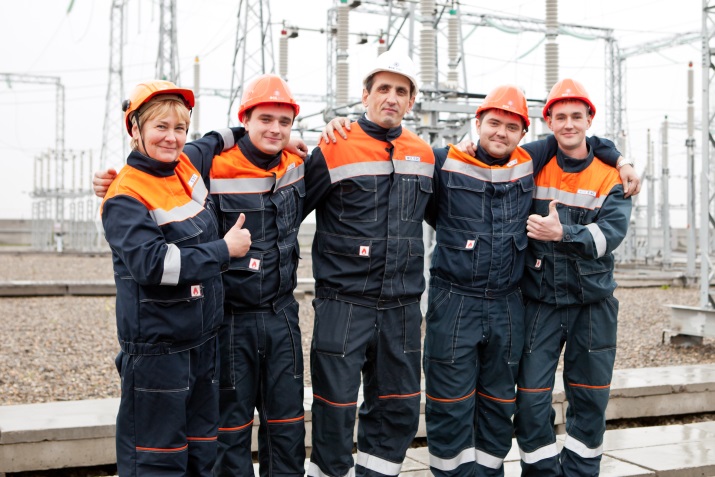 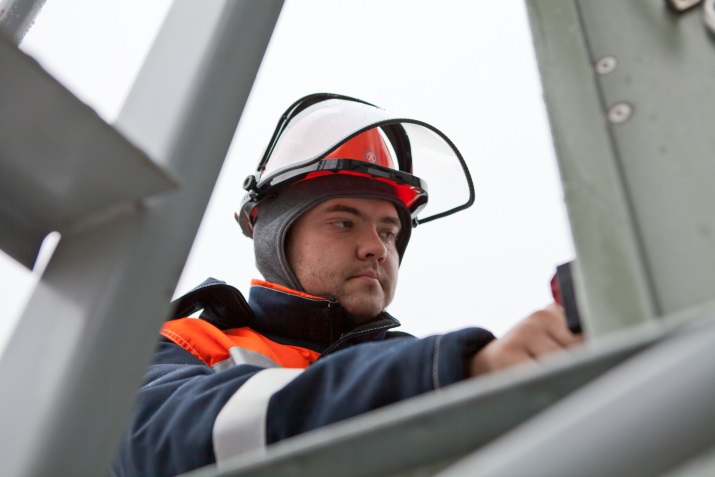 Обеспечение постоянного роста профессиональной подготовки работников и высокого качественного уровня персонала для решения задач по повышению уровня надежности эксплуатации объектов ЕНЭС.
Обучение и развитие сотрудников
Персонал компании обучается в Центрах подготовки персонала ПАО «ФСК ЕЭС» в г. Сочи и г. Железноводск, также в ведущих учебных центрах региона, повышает квалификацию на заводах – изготовителях Российского энергетического оборудования. В период неблагоприятной эпидемиологической обстановки организовано дистанционное обучение.
Молодые специалисты компании принимают участие в Мероприятиях Российского масштаба (форумы, круглые столы, бизнес игры), направленные на развитие электроэнергетики страны.
Приоритетной задачей РОССЕТИ ФСК ЕЭС является обучение производственного персонала. 
        Особое внимание в программах обучения производственного персонала, реализуемых в учебных центрах Компании, уделяется отработке практических навыков.
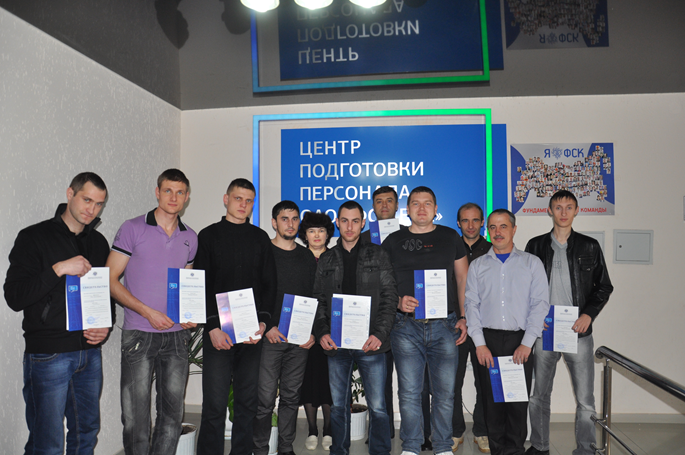 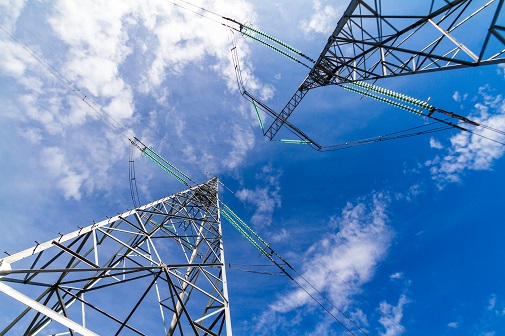 Социальная политика РОССЕТИ ФСК ЕЭС Кубанское ПМЭС
Во всех достижениях магистрального комплекса Краснодарского края основную роль, конечно, играют сотрудники Кубанского предприятия. Благодаря настоящим профессионалам решаются сложные задачи. И поэтому, социальная поддержка энергетиков является неотъемлемой частью кадровой политики южного филиала. Создаются благоприятные условия для профессионального развития сотрудников, их защищенности и улучшения условий труда


- выплата материальной помощи по различным аспектам социальной направленности (вступление в брак, рождение ребенка, ежегодный отпуск и т.д.);
- доплаты за высокую квалификацию (персонал РЗА до 20 %);
- надбавка молодым специалистам (до 30 лет включительно до 10%);
- доплата за выслугу лет в электроэнергетике (от 3 до 5 лет – 10 %, от 5 до 10 лет - 20%, от 10 до 15 лет – 25%, свыше 15 лет - 30%);
- добровольное медицинское страхование;
- страхование работников от несчастных случаев и болезней на производстве;
 негосударственное пенсионное обеспечение.

В компании  реализуется жилищная программа:
- компенсация аренды жилья (ПС Тамань и ПС Кафа), молодым специалистам;
 фонд служебного жилья (в г. Абинске, в Сочинском регионе , в с. Шепси).
В Компании предусмотрены следующие элементы социального пакета:
Взаимодействие РОССЕТИ ФСК ЕЭС Кубанское ПМЭС с профильными вузами
Основные направления взаимодействия:
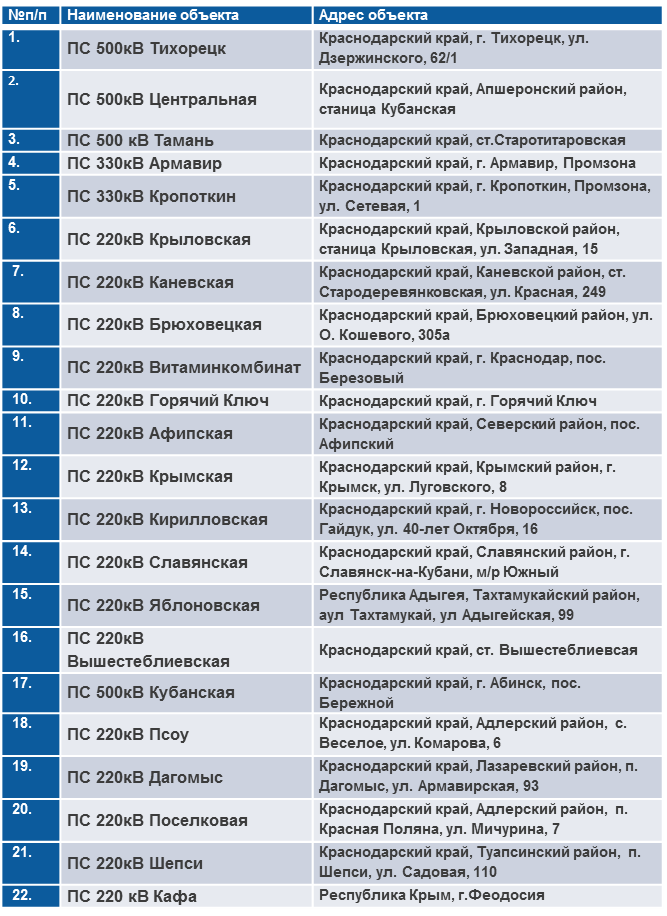 студенты ежегодно проходят практику на энергообъектах, а студенты с хорошей успеваемостью проходят оплачиваемую практику с трудоустройством на время практики;
ежегодно проводятся экскурсии на энергообъекты для студентов ВУЗов;
ведется прием на работу выпускников ВУЗов и техникумов.
12% работников предприятия молодые специалисты в возрасте до 30 лет.
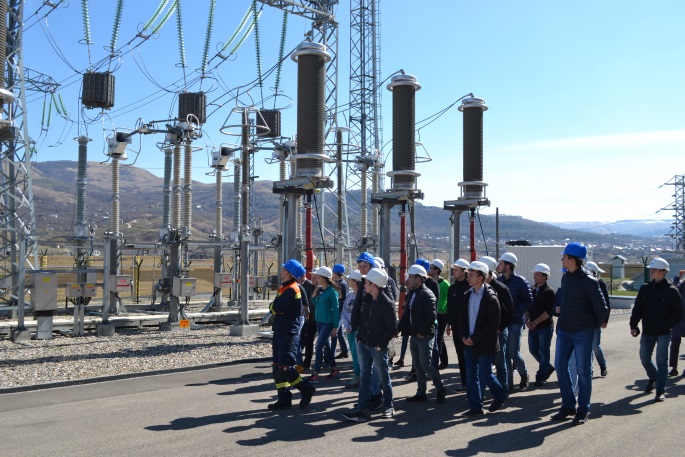 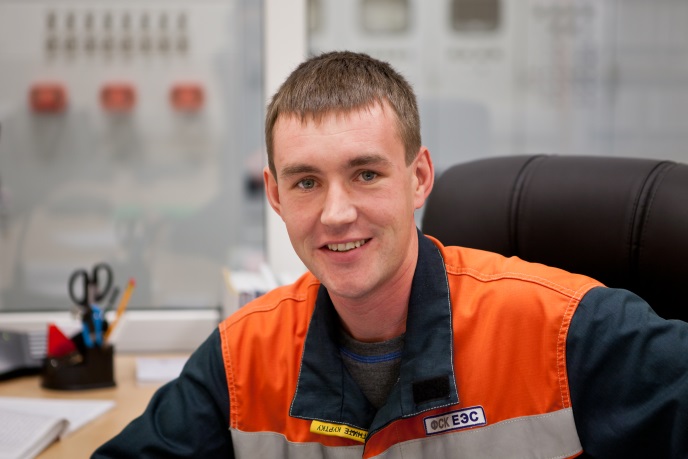 Корпоративные традиции и культура
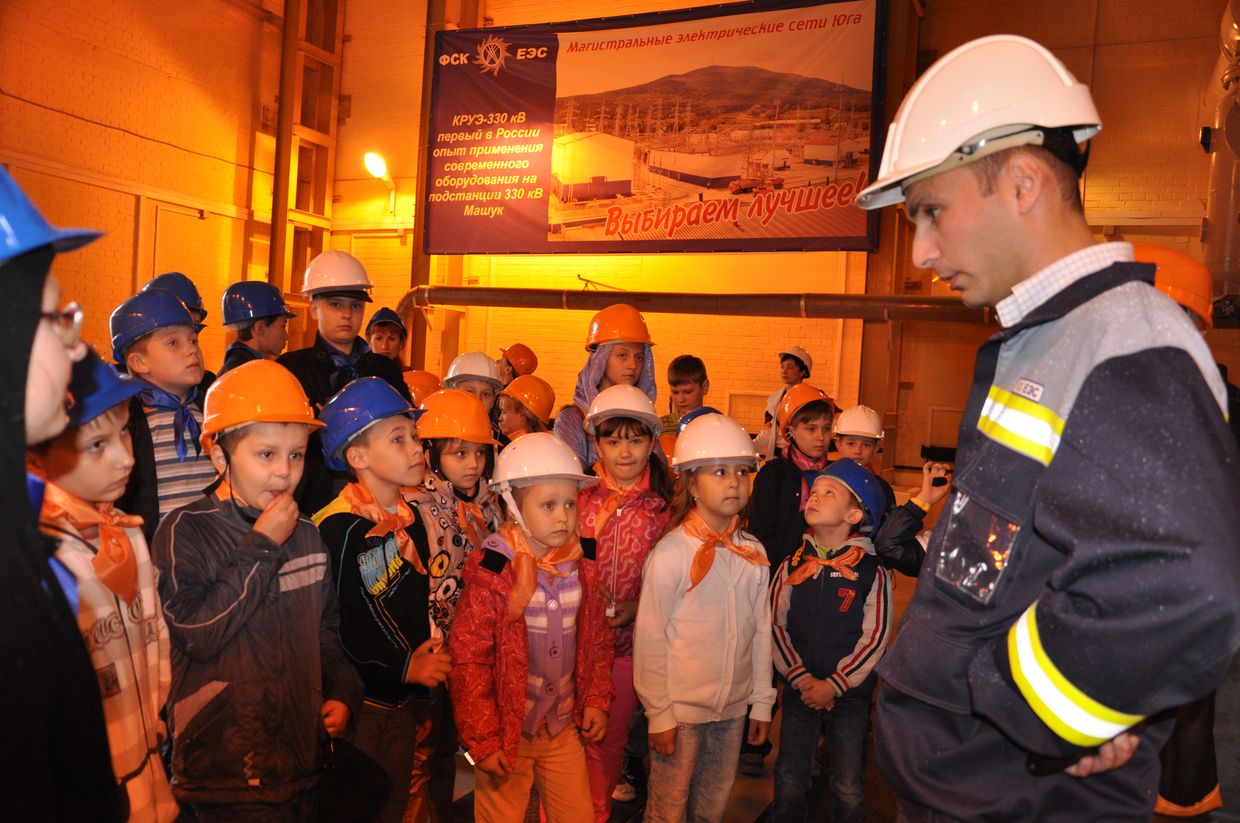 РОССЕТИ ФСК ЕЭС стремится сохранить профессиональную преемственность, укрепить лучшие трудовые традиции, развивать и поддерживать интерес к энергетике.               В рамках программы для сотрудников и членов их семей проводятся конкурсы и соревнования, организуются экскурсии на энергообъекты для детей работников.
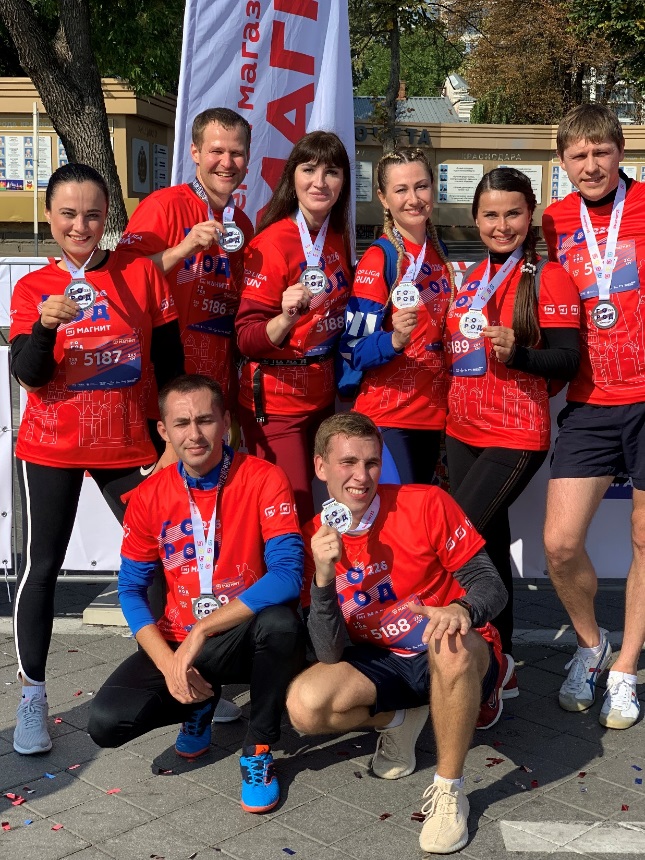 Залог успешной работы в Компании -  здоровый образ жизни. Поэтому руководство уделяет большое внимание развитию спорта и физкультурных традиций, которые способствуют сплочению коллектива и укреплению командного духа.
РОССЕТИ ФСК ЕЭС Кубанское ПМЭС
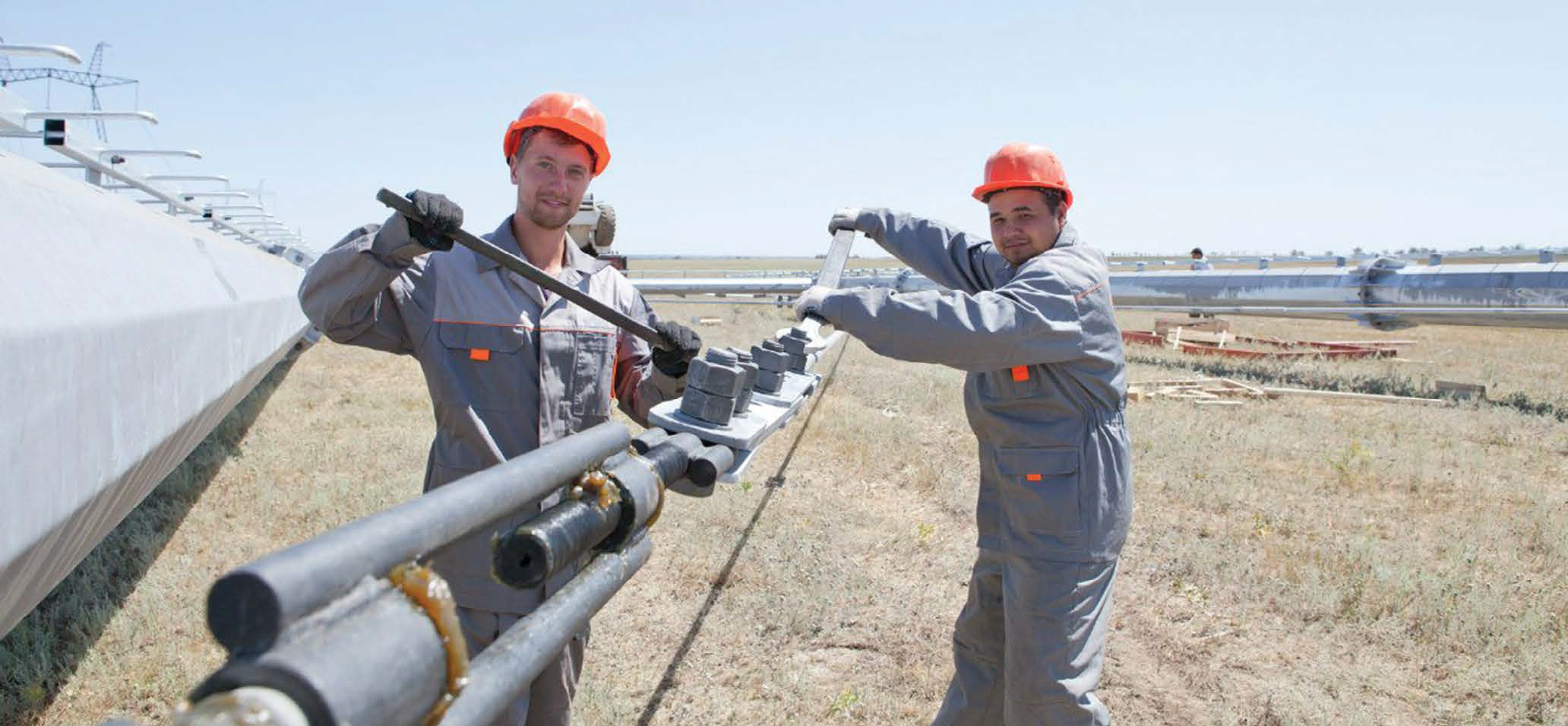 СПАСИБО ЗА ВНИМАНИЕ!